β-ΜΕΣΟΓΕΙΑΚΗ ΑΝΑΙΜΙΑ
Είναι παθολογική κατάσταση που χαρακτηρίζεται από διαταραχή της σύνθεσης της φυσιολογικής αιμοσφαιρίνης  που προήλθε από γενετικά καθορισμένη ανωμαλία η οποία μεταβιβάζεται κληρονομικά.
β-ΜΕΣΟΓΕΙΑΚΗ ΑΝΑΙΜΑ
ΕΤΕΡΟΖΥΓΗ β-ΜΕΣΟΓΕΙΑΚΗ ΑΝΑΙΜΙΑ

μειωμένη παραγωγή β-αλυσίδων

ΟΜΟΖΥΓΗ β-ΜΕΣΟΓΕΙΑΚΗ ΑΝΑΙΜΙΑ

έλλειψη των β-αλυσίδων
ΣΥΧΝΟΤΗΤΕΣ ΕΜΦΑΝΙΣΗΣ
Η ΚΛΗΡΟΝΟΜΙΚOΤΗΤΑ ΑΚΟΛΟΥΘΕΙ ΤΟΥΣ ΝΟΜΟΥΣ ΤΟΥ MENDEL…………….
Η ΚΛΗΡΟΝΟΜΙΚΟΤΗΤΑ ΑΚΟΛΟΥΘΕΙ ΤΟΥΣ ΝΟΜΟΥΣ ΤΟΥ MENDEL…………..
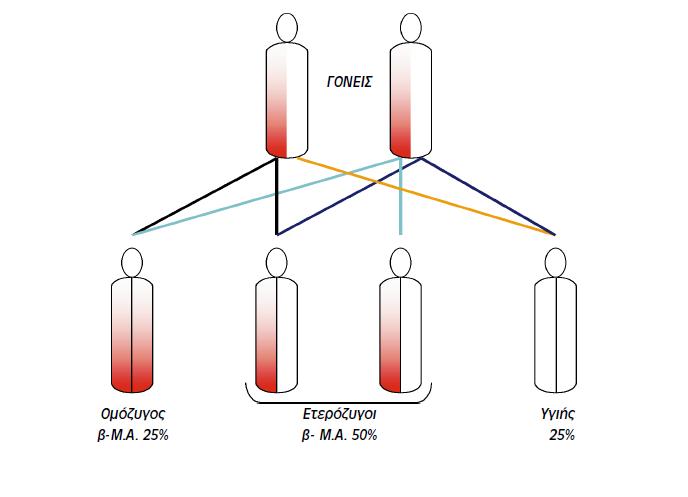 ΠΡΟΛΗΨΗ ΑΠΟ ΤΗΝ ΜΕΣΟΓΕΙΑΚΗ ΑΝΑΙΜΙΑ
ΒΑΣΙΖΕΤΑΙ ΣΤΗΝ ΕΝΗΜΕΡΩΣΗ ΚΑΙ ΠΡΟΣΠΑΘΕΙΑ ΑΝΕΥΡΕΣΗΣ ΤΩΝ ΕΤΕΡΟΖΥΓΩΤΩΝ
ΕΙΝΑΙ Η ΠΙΟ ΘΕΤΙΚΗ ΕΝΕΡΓΕΙΑ ΓΙΑ ΤΗΝ ΕΞΑΛΙΨΗ ΤΗΣ ΜΕΣΟΓΕΙΑΚΗΣ ΑΝΑΙΜΙΑΣ
ΠΡΟΓΑΜΙΑΙΟΣ ΕΛΕΓΧΟΣ ΜΕ ΣΚΟΠΟ ΤΗΝ ΑΝΕΥΡΕΣΗ ΚΑΙ ΕΝΗΜΕΡΩΣΗ ΤΩΝ ΕΤΕΡΟΖΥΓΩΤΩΝ
ΠΡΟΓΕΝΝΗΤΙΚΟΣ ΕΛΕΓΧΟΣ ΓΙΑ ΤΗΝ ΑΠΟΦΥΓΗ ΓΕΝΝΗΣΕΩΝ ΟΜΟΖΥΓΩΤΩΝ
ΠΡΟΓΕΝΝΗΤΙΚΗ ΔΙΑΓΝΩΣΗ
ΕΛΕΓΧΟ ΑΜΝΙΑΚΟΥ ΥΓΡΟΥ ΣΕ ΥΛΙΚΟ ΑΜΝΙΟΠΑΡΑΚΕΝΤΗΣΗΣ  (13η -15η εβδομάδα κύησης)


ΛΗΨΗ ΕΜΒΡΥΙΚΟΥ ΑΙΜΑΤΟΣ ΑΠΟ ΤΟΝ ΠΛΑΚΟΥΝΤΑ (18η -20η εβδομάδα κύησης)
ΕΥΧΑΡΙΣΤΩ